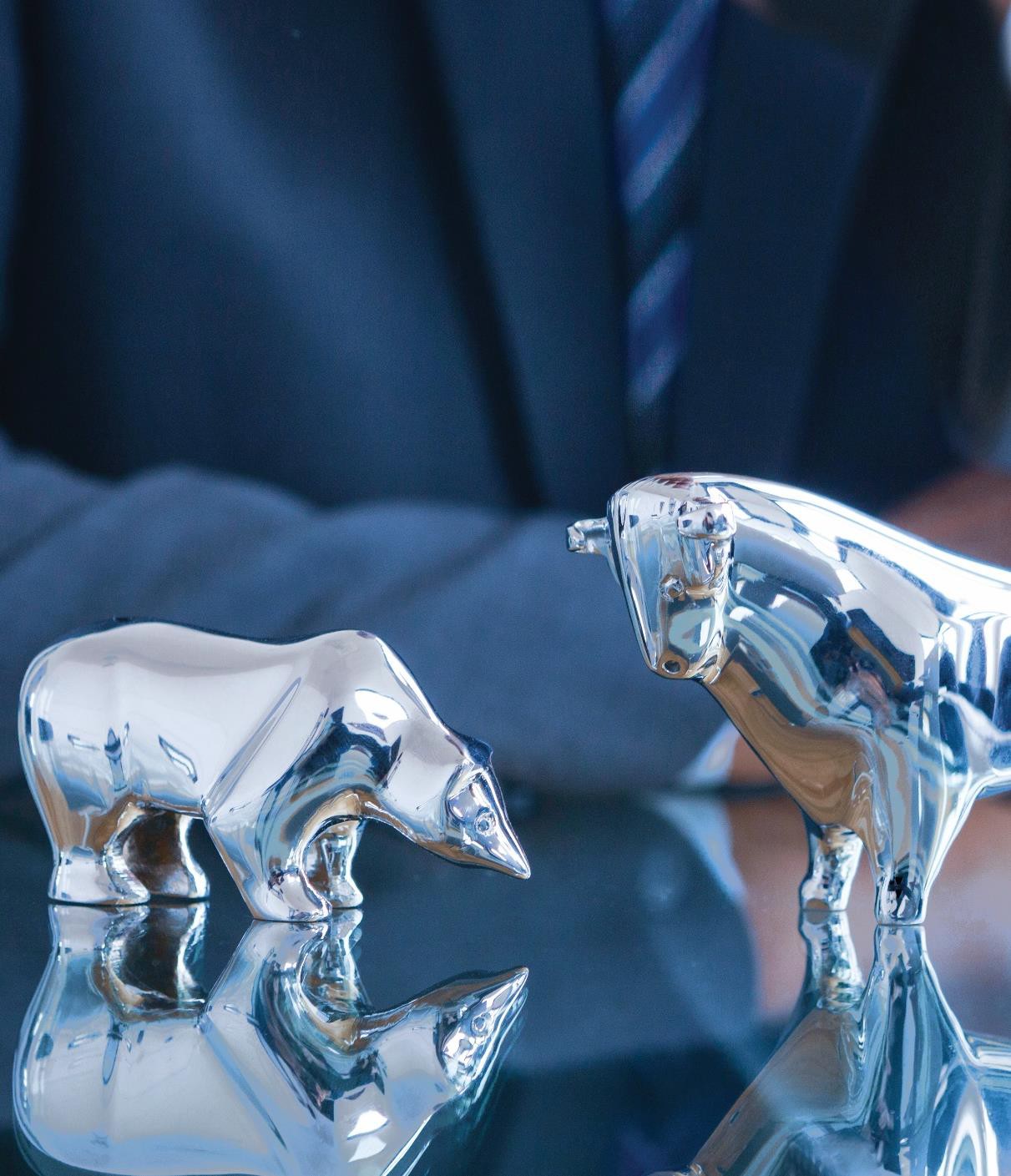 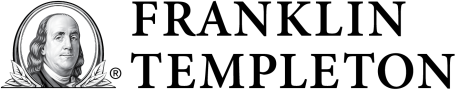 Emotions, expectations and economics®
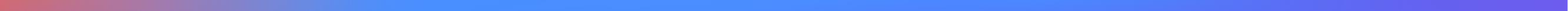 Not FDIC Insured | May Lose Value | No Bank Guarantee
Are emotions affecting your investment decisions?
Average Annual Total Returns
10-Year Period Ended 12/31/23
12.03%
8.47%
S&P 500 Index
Average Equity Investor Return
This chart is for illustrative purposes only and does not reflect the performance of any Franklin Templeton fund.
Source: “2024 QAIB Report,” DALBAR, Inc. www.dalbar.com. An index is unmanaged. It does not reflect any fees, expenses or sales charges. One cannot invest directly in an index. Past performance does not guarantee future results.
2
Agenda
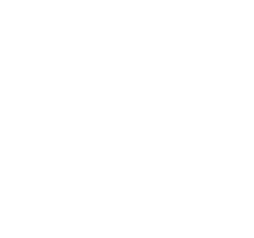 Emotions
Expectations
Economics
Investors should carefully consider a fund’s investment goals, risks, charges and expenses before investing. To obtain a summary prospectus and/or prospectus, which contains this and other information, talk to your financial professional, call us at (800) 342-5236, or visit franklintempleton.com. Please read a prospectus carefully before you invest or send money.
3
Emotions
Fear
Investors tend to be influenced more by the prospect of loss than by the opportunity for gain1
Good investors may be exceptionally skilled at suppressing emotional reactions2
Source: Journal of Marketing Research. “The Boundaries of Loss Aversion.” May 1, 2005.
Source: The Wall Street Journal. wsj.com. “Lessons From The Brain-Damaged Investor.” July 21, 2005.
5
The old media
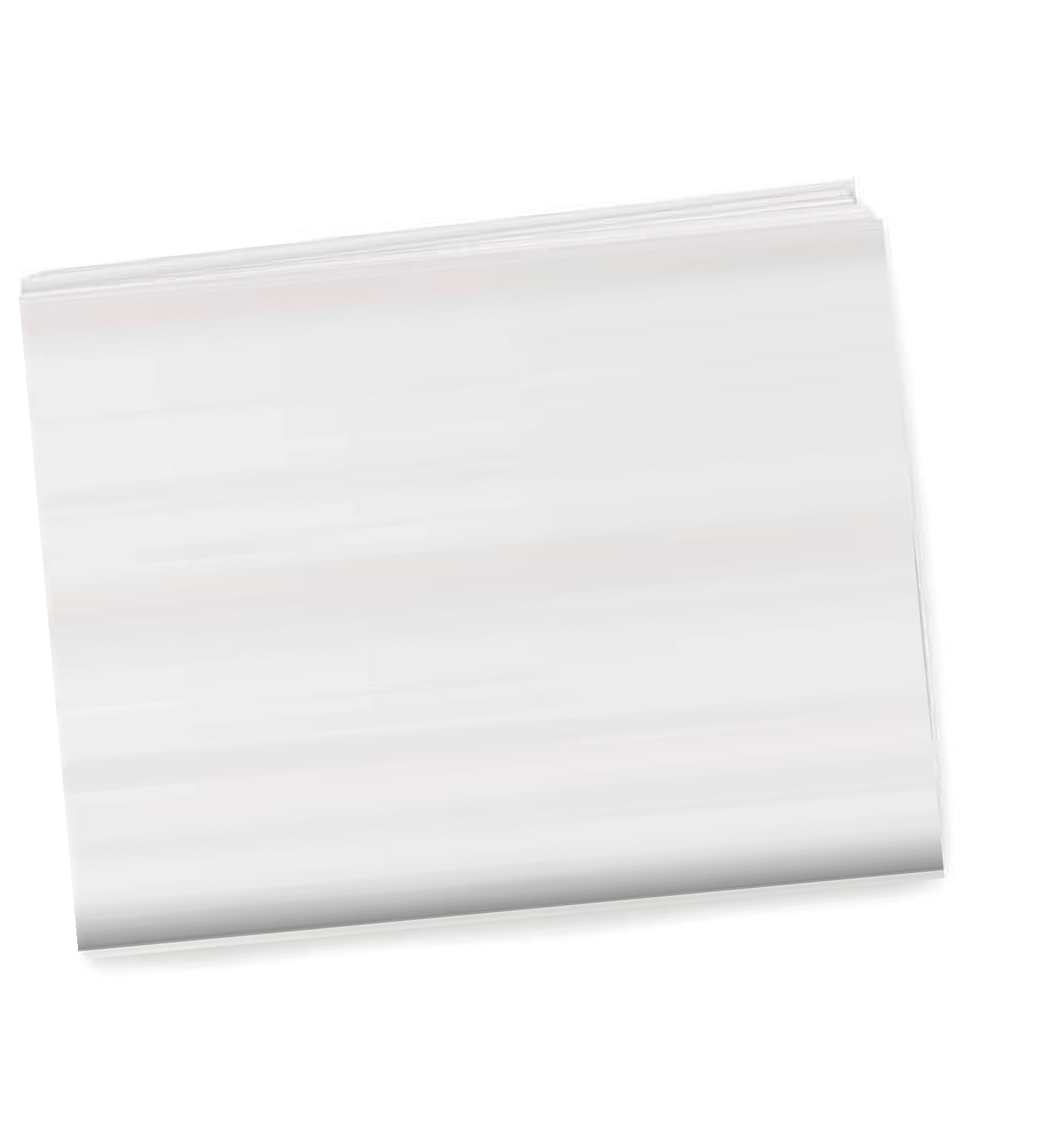 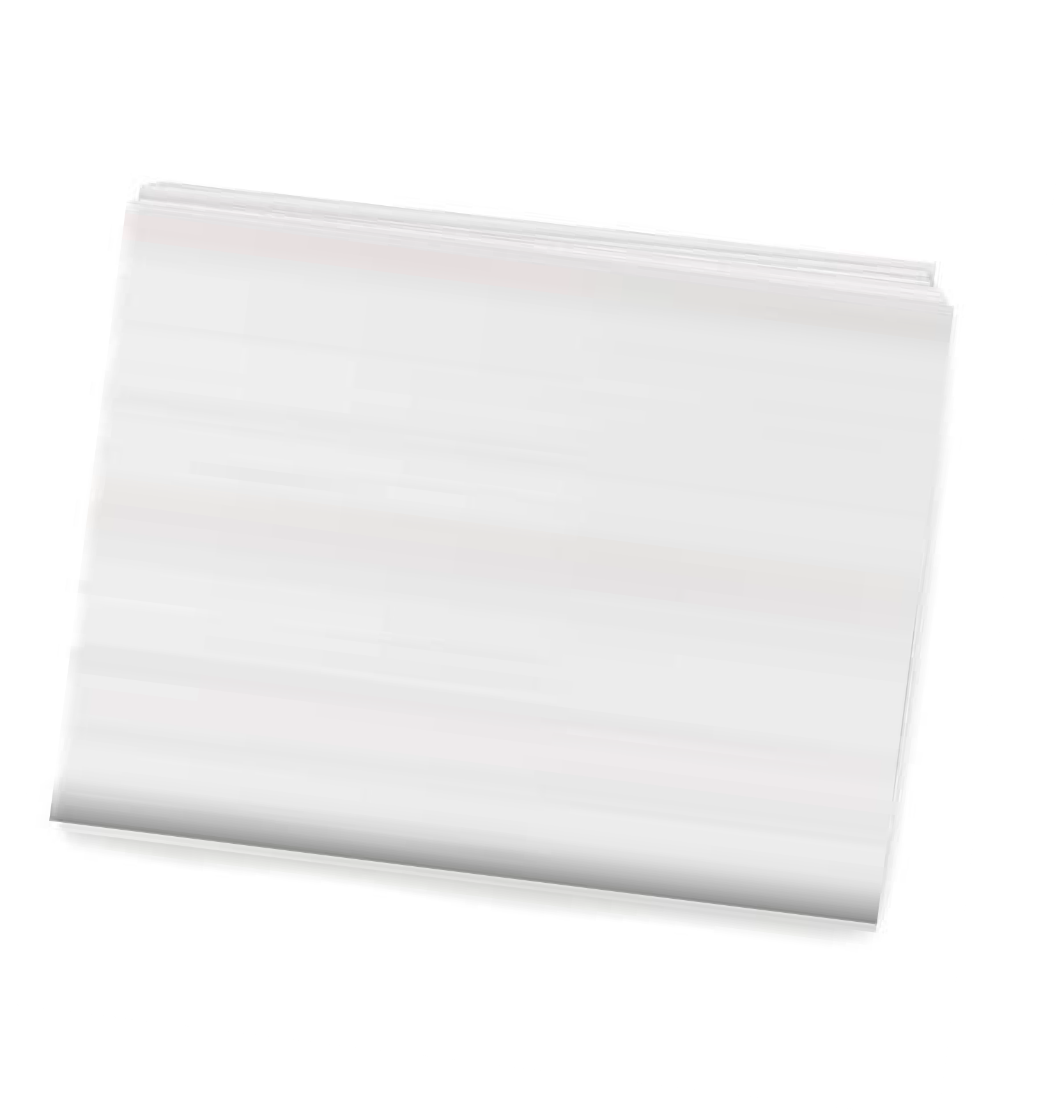 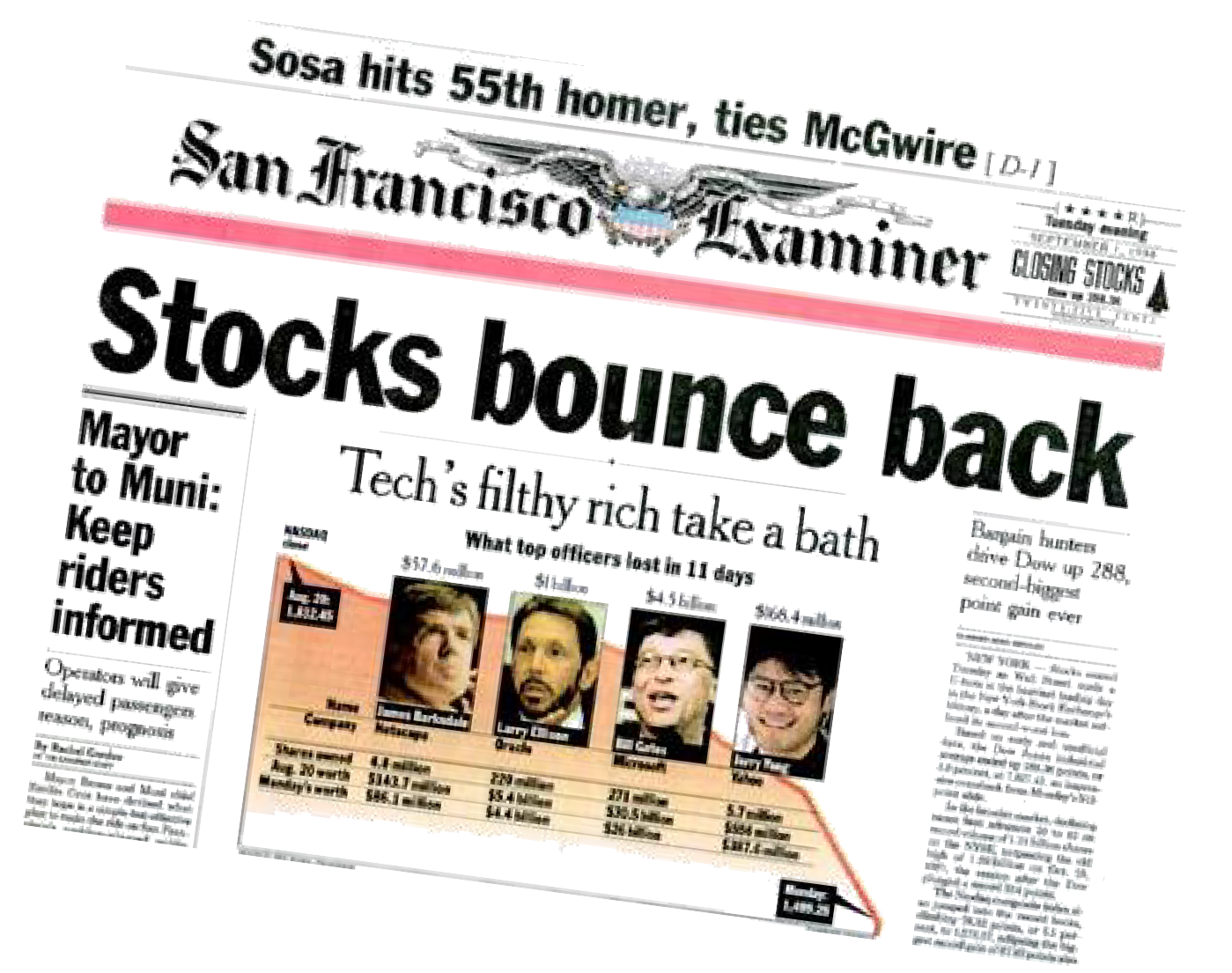 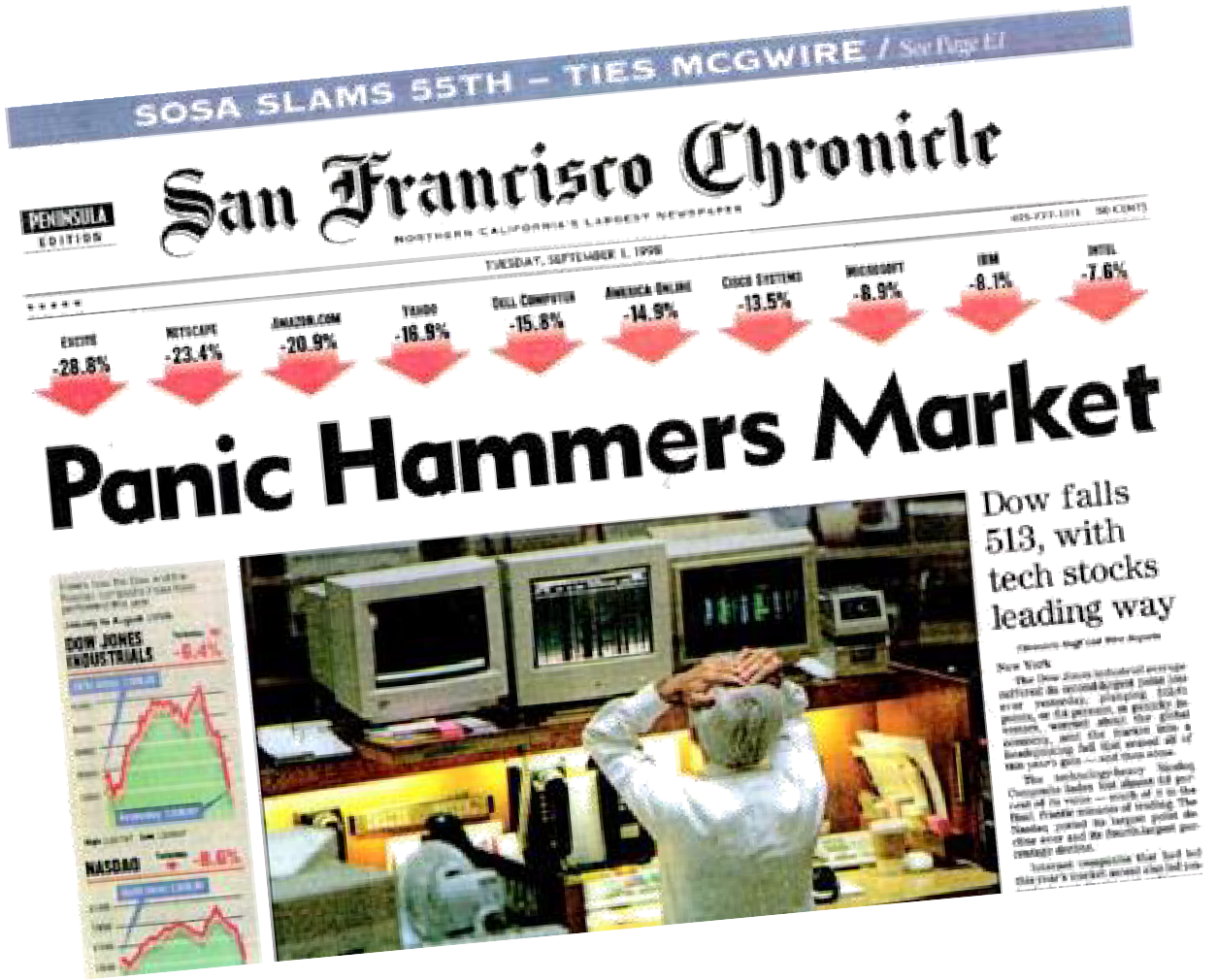 September 1, 1998
Tuesday morning
September 1, 1998
Tuesday evening
5
Newer media
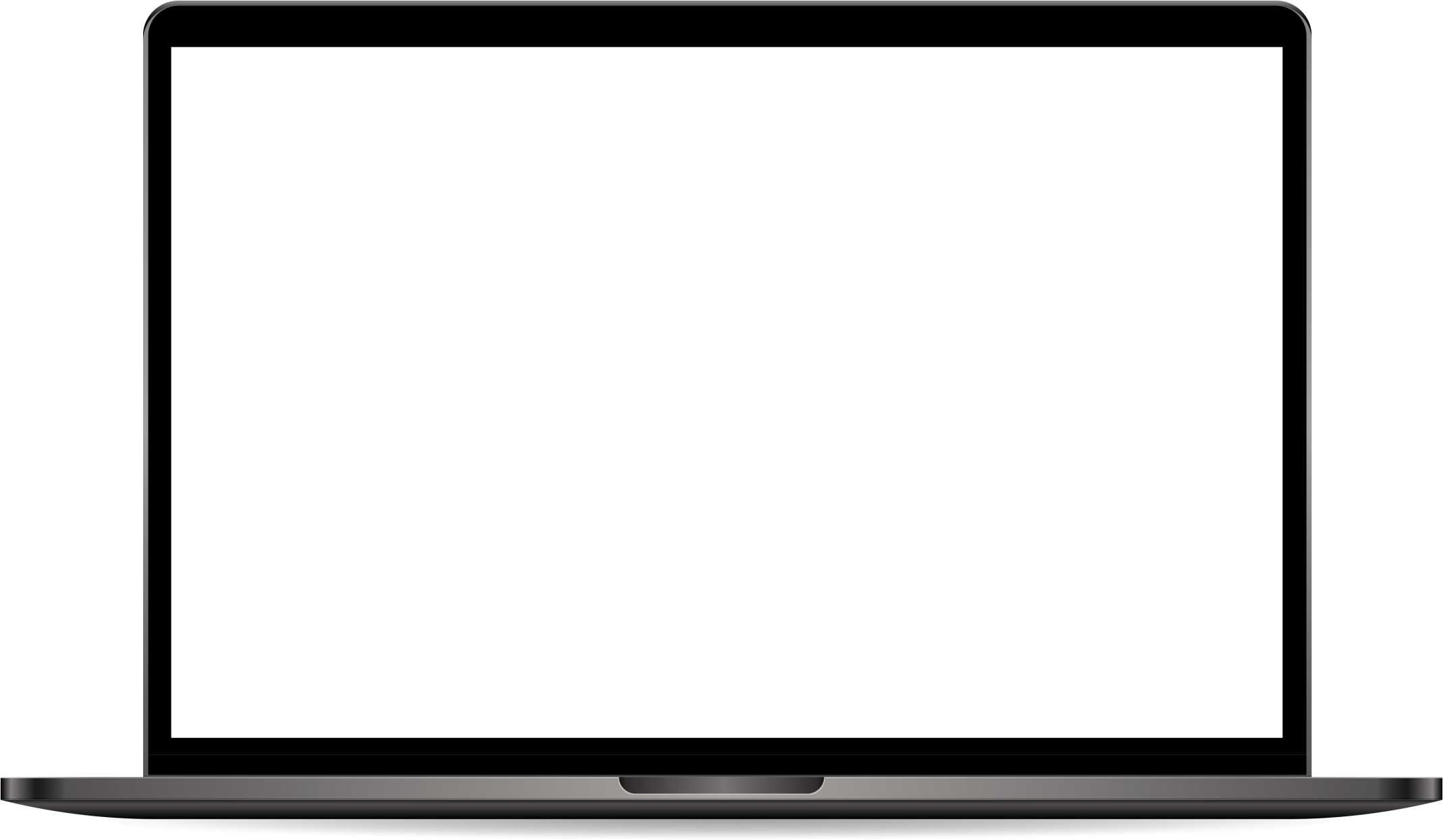 Market timing
20-year period ended 12/31/23
This chart is for illustrative purposes only and does not reflect the performance of any Franklin Templeton fund.
Source: ©2024 Morningstar. All rights reserved. Based on returns of the S&P 500 Index over the 20-year period ended 12/31/23. The index is unmanaged and includes reinvested dividends. It does not reflect any fees, expenses or sales charges. One cannot invest directly in an index.
8
Expectations
Bull markets
Investors tend to forget stocks’ historical risks and rewards
Investor optimism often distorts expectations
“This time it’s different”
10
Bear markets in the last 50 years
Based on the Dow Jones Industrial Average
This chart is for illustrative purposes only and does not reflect the performance of any Franklin Templeton fund.
Source: Ned Davis Research, as of 12/31/22. Figures based on the Dow Jones Industrial Average, which comprises 30 large capitalization stocks. Indexes are unmanaged and include reinvested dividends; one cannot invest directly in an index. Past performance does not guarantee future results.
10
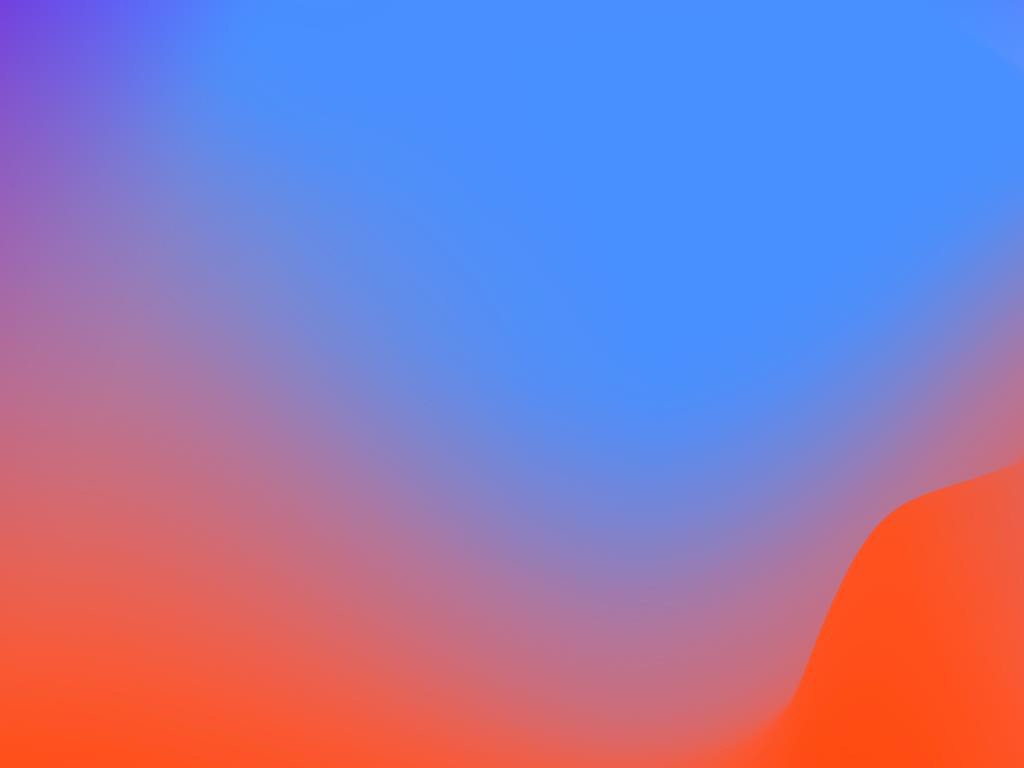 “Bull markets are born on
pessimism, grow on skepticism, mature on optimism and die
on euphoria.”
SIR JOHN TEMPLETON
The optimist
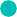 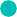 Assumes the market can only go up
Thinks stocks are the only way to go
Expects double-digit annual returns from stocks
13
Optimist’s view of the market
Dow Jones Industrial Average (3/6/2009–12/31/19)
28,645
6,627
Mar 2009
Mar 2010
Mar 2011
Mar 2012
Mar 2013
Mar 2014
Mar 2015
Mar 2016
Mar 2017
Mar 2018
Mar 2019
This chart is for illustrative purposes only and does not reflect the performance of any Franklin Templeton fund.
Source: Dow Jones & Company. The Dow Jones Industrial Average comprises 30 large capitalization stocks. Indexes are unmanaged, and one cannot directly invest in an index. Past performance does not guarantee future results.
13
Optimist’s potential fall
Dow Jones Industrial Average1
Average annual total returns
19.35%
11.18%
35-year period ended 12/31/23
‘90s Bull Market2 (10/11/90–7/17/98)
This chart is for illustrative purposes only and does not reflect the performance of any Franklin Templeton fund.
Source: © 2024 Bloomberg. The Dow Jones Industrial Average (DJIA) comprises 30 large capitalization stocks. Total returns include reinvested dividends. Indexes are unmanaged and one cannot invest directly in an index.
A bull market requires a 30% rise in the DJIA after 50 calendar days or a 13% rise after 155 calendar days. Reversals of 30% in the Value Line Geometric Index, an equally weighted price index of the approximately 1,700 stocks covered in the Value Line Investment Survey, also qualify.
Past performance does not guarantee future results.
15
The skeptic
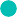 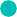 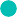 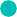 Assumes the market will stay flat
Thinks bonds are the only way to go
Often handcuffed by indecision
15
Skeptic’s view of the market
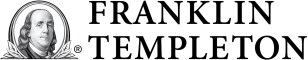 Dow Jones Industrial Average (9/1/67–8/31/82)
901
901
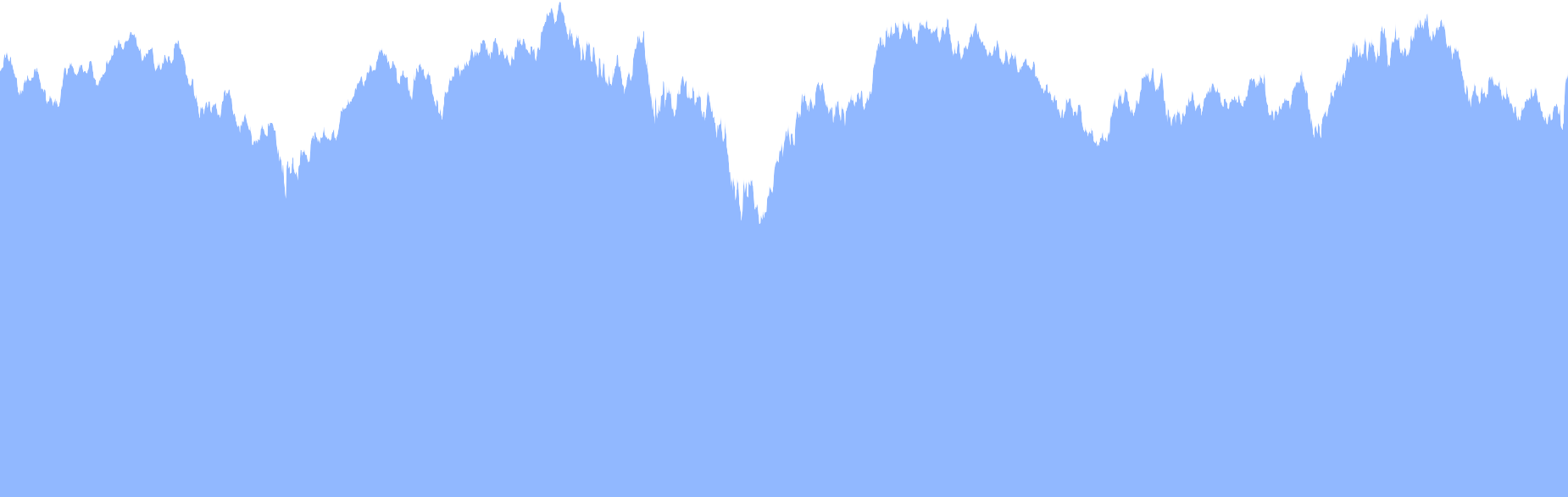 This chart is for illustrative purposes only and does not reflect the performance of any Franklin Templeton fund.
Source: Dow Jones & Company. The Dow Jones Industrial Average comprises 30 large capitalization stocks. Indexes are unmanaged, and one cannot invest directly in an index. Past performance does not guarantee future results.
15
Missed opportunity
Stocks and bonds—relative performance in rolling 5- and 10-year periods since 1975
All investments involve risks, including possible loss of principal. Stock prices fluctuate, sometimes rapidly and dramatically, due to factors affecting individual companies, particular industries or sectors, or general market conditions. Bond prices generally move in the opposite direction of interest rates. As interest rates rise, bond prices often decline.
This chart is for illustrative purposes only and does not reflect the performance of any Franklin Templeton fund.
Source: © 2024 Morningstar. Stocks are represented by the Dow Jones Industrial Average. Bonds are represented by the Bloomberg Barclays US Aggregate Index. All rights reserved. See www.franklintempletondatasources.com for additional data provider information. Indexes are unmanaged and total returns include reinvestment of dividends or interest. One cannot invest directly in an index. Past
performance does not guarantee future results.
18
The pessimist
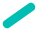 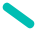 Thinks the stock market is too much of a gamble
Thinks bonds may be better, but even they fluctuate in value
Believes CDs are the only sure way to go
18
Insurance and a fixed interest rate
Certificates of Deposit (CDs) and savings accounts are currently FDIC-insured for up to $250,000. They offer a fixed interest rate for a fixed period of time.
The principal amount invested is fixed

Interest and principal invested are unaffected by daily market or interest-rate movements
Since markets fluctuate, a mutual fund’s investment return and principal value will change with market conditions so that your shares, when sold, may be worth more or less than their original cost.
18
NEW Pessimist’s view of the market
Dow Jones Industrial Average (12/31/99–9/30/02)
11,497
7,592
Dec 1999  Mar 2000	Jun 2000	Sep 2000	Dec 2000  Mar 2001	Jun 2001	Sep 2001	Dec 2001  Mar 2002	Jun 2002	Sep 2002
Source: Dow Jones & Company. The Dow Jones Industrial Average comprises 30 large capitalization stocks. Indexes are unmanaged, and one cannot directly invest in an index. Past performance does not guarantee future results.
21
Missed opportunity
A different type of risk
1-Year CD returns and inflation-adjusted returns
2014-2023
3%
2%
1%
0%
-1%
-2%
-3%
-4%
-5%
-6%
-7%
-8%
2016	2017
1-Year CD Return
2019	2020
Inflation-Adjusted Return
2014
2015
2018
2021
2022
2023
Source: Federal Reserve Economic Data. CD returns are based on a 1-year CD purchased at the national average rate in the week including January 1 and held to maturity. Inflation-adjusted returns reflect the impact of inflation as reported by the Bureau of Labor Statistics for each calendar year.
22
The bottom line
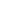 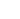 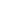 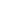 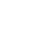 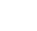 Optimist
Skeptic
Pessimist
22
Economics
Hypothetical asset allocation portfolios
100%
Stocks
Stocks
Bonds
Stocks
Bonds
20%
40%
Moderate Growth
Aggressive Growth
Growth
60%
80%
Cash equivalent
Cash equivalent
Stocks
Stocks 20%
20%
20%
40%
Conservative Growth
Income
40%
Bonds	Bonds
60%
Diversification does not guarantee a profit or protect against a loss.
Stocks represented by Standard & Poor’s 500 Index (S&P 500); bonds by long-term US government bonds and cash equivalents by US Treasury bills. Indexes are unmanaged and include reinvested dividends or interest. They do not include fees, expenses or sales charges. One cannot invest directly in an index.
These five asset allocation portfolios are for Illustrative purposes only, and do not represent any Franklin Templeton fund. A financial professional can help in selecting an asset allocation plan designed for you, They offer market knowledge and planning expertise, and will take into account your specific investment needs to create an investment strategy tailored to your specific investment goals and risk tolerance.
Past performance does not guarantee future results.
25
1930s: The great depression
Growth of a $1,000 investment (1/1/30–12/31/39)
$1,464
$1,387
$1,366
$1,192
$1,500
Growth of a $1,000 Investment1 (1/1/30–12/31/39)
$1,000
$995
Aggressive Growth
$500
$0
1930	1931	1932	1933	1934	1935	1936	1937	1938	1939

This chart is for illustrative purposes only and does not reflect the performance of any Franklin Templeton fund.
Source: © 2022 Morningstar. Stocks represented by Standard & Poor’s 500 Index (S&P 500); bonds by long-term US government bonds and cash equivalents by US Treasury bills. Indexes are unmanaged and include reinvested dividends or interest. They do not include fees, expenses or sales charges. One cannot invest directly in an index. Indexes are unmanaged and include reinvested dividends or interest. They do not include fees, expenses or sales charges. One cannot invest
directly in an index. Portfolios are rebalanced annually. See www.franklintempletondatasources.com for additional data provider information. Past performance does not guarantee future results.
26
1940s: An economy spurred by war
Growth of a $1,000 investment (1/1/40–12/31/49)
$2,500
Aggressive Growth
$2,405
Growth
$2,185
$2,000
Moderate Growth
$1,970
$1,673
$1,483
Conservative Growth
$1,500
Income
$1,000
$500
1940	1941	1942	1943	1944	1945	1946	1947	1948	1949
This chart is for illustrative purposes only and does not reflect the performance of any Franklin Templeton fund.
Source: © 2022 Morningstar. Stocks represented by Standard & Poor’s 500 Index (S&P 500); bonds by long-term US government bonds and cash equivalents by US Treasury bills. Indexes are unmanaged and include reinvested dividends or interest. They do not include fees, expenses or sales charges. One cannot invest directly in an index. Indexes are unmanaged and include reinvested dividends or interest. They do not include fees, expenses or sales charges. One cannot invest directly in an index. Portfolios are rebalanced annually. See www.franklintempletondatasources.com for additional data provider information. Past performance
does not guarantee future results.
27
1950s: The Eisenhower years
Growth of a $1,000 investment (1/1/50–12/31/59)
$6,000
Aggressive Growth
$5,865
Growth
$4,309
$4,000
Moderate Growth
$3,100
Conservative Growth
$2,258
$2,000
Income
$1,550
$0
1950
1951
1952
1953
1954
1955
1956
1957
1958
1959
This chart is for illustrative purposes only and does not reflect the performance of any Franklin Templeton fund.
Source: © 2022 Morningstar. Stocks represented by Standard & Poor’s 500 Index (S&P 500); bonds by long-term US government bonds and cash equivalents by US Treasury bills. Indexes are unmanaged and include reinvested dividends or interest. They do not include fees, expenses or sales charges. One cannot invest directly in an index. Indexes are unmanaged and include reinvested dividends or interest. They do not include fees, expenses or sales charges. One cannot invest directly in an index. Portfolios are rebalanced annually. See www.franklintempletondatasources.com for additional data provider information. Past performance  does not guarantee future results.
28
1960s: Conformity gives way to social revolution
Growth of a $1,000 investment (1/1/60–12/31/69)
$3,000
$2,121
	 $1,920
$1,720
$1,595
$1,401
$2,000
$1,000
$0
1960
1961
1962
1963
1964
1965
1966
1967
1968
1969
This chart is for illustrative purposes only and does not reflect the performance of any Franklin Templeton fund.
Source: © 2022 Morningstar. Stocks represented by Standard & Poor’s 500 Index (S&P 500); bonds by long-term US government bonds and cash equivalents by US Treasury bills. Indexes are unmanaged and include reinvested dividends or interest. They do not include fees, expenses or sales charges. One cannot invest directly in an index. Indexes are unmanaged and include reinvested dividends or interest. They do not include fees, expenses or sales charges. One cannot invest directly in an index. Portfolios are rebalanced annually. See www.franklintempletondatasources.com for additional data provider information. Past performance  does not guarantee future results.
28
1970s: Energy crisis sparks economic crisis
Growth of a $1,000 investment (1/1/70–12/31/79)
$2,000
$1,825
$1,802
$1,795
$1,793
$1,769
$1,500
$1,000
$500
$0
1970
1971
1972
1973
1974
1975
1976
1977
1978
1979
This chart is for illustrative purposes only and does not reflect the performance of any Franklin Templeton fund.
Source: © 2022 Morningstar. Stocks represented by Standard & Poor’s 500 Index (S&P 500); bonds by long-term US government bonds and cash equivalents by US Treasury bills. Indexes are unmanaged and include reinvested dividends or interest. They do not include fees, expenses or sales charges. One cannot invest directly in an index. Indexes are unmanaged and include reinvested dividends or interest. They do not include fees, expenses or sales charges. One cannot invest directly in an index. Portfolios are rebalanced annually. See www.franklintempletondatasources.com for additional data provider information. Past performance  does not guarantee future results.
30
1980s: Reaganomics
Growth of a $1,000 investment (1/1/80–12/31/89)
$6,000
$5,038
$4,695
	 $4,345
$3,754
$3,432
$4,000
$2,000
$0
1980
1981
1982
1983
1984
1985
1986
1987
1988
1989
This chart is for illustrative purposes only and does not reflect the performance of any Franklin Templeton fund.
Source: © 2022 Morningstar. Stocks represented by Standard & Poor’s 500 Index (S&P 500); bonds by long-term US government bonds and cash equivalents by US Treasury bills. Indexes are unmanaged and include reinvested dividends or interest. They do not include fees, expenses or sales charges. One cannot invest directly in an index. Indexes are unmanaged and include reinvested dividends or interest. They do not include fees, expenses or sales charges. One cannot invest directly in an index. Portfolios are rebalanced annually. See www.franklintempletondatasources.com for additional data provider information. Past performance  does not guarantee future results.
30
1990s: Longest bull market in history
Growth of a $1,000 investment (1/1/90–12/31/99)
$6,000
$5,328
Aggressive Growth
$4,581
Growth
$4,000
Moderate Growth
$3,912
$3,109
$2,616
Conservative Growth
Income
$2,000
$0
1990
1991
1992
1993
1994
1995
1996
1997
1998
1999
This chart is for illustrative purposes only and does not reflect the performance of any Franklin Templeton fund.
Source: © 2022 Morningstar. Stocks represented by Standard & Poor’s 500 Index (S&P 500); bonds by long-term US government bonds and cash equivalents by US Treasury bills. Indexes are unmanaged and include reinvested dividends or interest. They do not include fees, expenses or sales charges. One cannot invest directly in an index. Indexes are unmanaged and include reinvested dividends or interest. They do not include fees, expenses or sales charges. One cannot invest directly in an index. Portfolios are rebalanced annually. See www.franklintempletondatasources.com for additional data provider information. Past performance  does not guarantee future results.
32
2000s: The new millennium
Growth of a $1,000 investment (1/1/00–12/31/09)
$2,000
Income
$1,738
$1,513
$1,433
Conservative Growth
Moderate Growth
Growth
$1,170
$1,000
Aggressive Growth
$909
$0
2000
2001
2002
2003
2004
2005
2006
2007
2008
2009
This chart is for illustrative purposes only and does not reflect the performance of any Franklin Templeton fund.
Source: © 2022 Morningstar. Stocks represented by Standard & Poor’s 500 Index (S&P 500); bonds by long-term US government bonds and cash equivalents by US Treasury bills. Indexes are unmanaged and include reinvested dividends or interest. They do not include fees, expenses or sales charges. One cannot invest directly in an index. Indexes are unmanaged and include reinvested dividends or interest. They do not include fees, expenses or sales charges. One cannot invest directly in an index. Portfolios are rebalanced annually. See www.franklintempletondatasources.com for additional data provider information. Past performance  does not guarantee future results.
32
2010s: The iGeneration
Growth of a $1,000 investment (1/1/10–12/31/19)
$4,000
$3,000
$2,261
$1,979
Conservative Growth
Income
$2,000
$1,000
$0
2010
2011
2012
2013
2014
2015
2016
2017
2018
2019
This chart is for illustrative purposes only and does not reflect the performance of any Franklin Templeton fund.
Source: © 2022 Morningstar. Stocks represented by Standard & Poor’s 500 Index (S&P 500); bonds by long-term US government bonds and cash equivalents by US Treasury bills. Indexes are unmanaged and include reinvested dividends or interest. They do not include fees, expenses or sales charges. One cannot invest directly in an index. Indexes are unmanaged and include reinvested dividends or interest. They do not include fees, expenses or sales charges. One cannot invest directly in an index. Portfolios are rebalanced annually. See www.franklintempletondatasources.com for additional data provider information. Past performance  does not guarantee future results.
34
2020s: A new normal
Growth of a $1,000 investment (1/1/20–12/31/23)
$1,600

$1,500

$1,400

$1,300
$1,331
Aggressive Growth
$1,200
$1,192
$1,063
$1,021
$902
Growth
$1,100
Moderate Growth
Conservative Growth
$1,000
Income
$900
$800
2020	2021	2022	2023
This chart is for illustrative purposes only and does not reflect the performance of any Franklin Templeton fund.
Source: © 2024 Morningstar. Stocks represented by Standard & Poor’s 500 Index (S&P 500); bonds by long-term US government bonds and cash equivalents by US Treasury bills. Indexes are unmanaged and include reinvested dividends or interest. They do not include fees, expenses or sales charges. One cannot invest directly in an index. Indexes are unmanaged and include reinvested dividends or interest. They do not include fees, expenses or sales charges. One cannot invest directly in an index. Portfolios are rebalanced annually. See www.franklintempletondatasources.com for additional data provider information. Past performance  does not guarantee future results.
35
Key to long-term planning
Growth of a $1,000 investment (1/1/30–12/31/23)
$10,000,000
$7,217,051
$4,403,794
$2,256,770
$708,327
$266,857
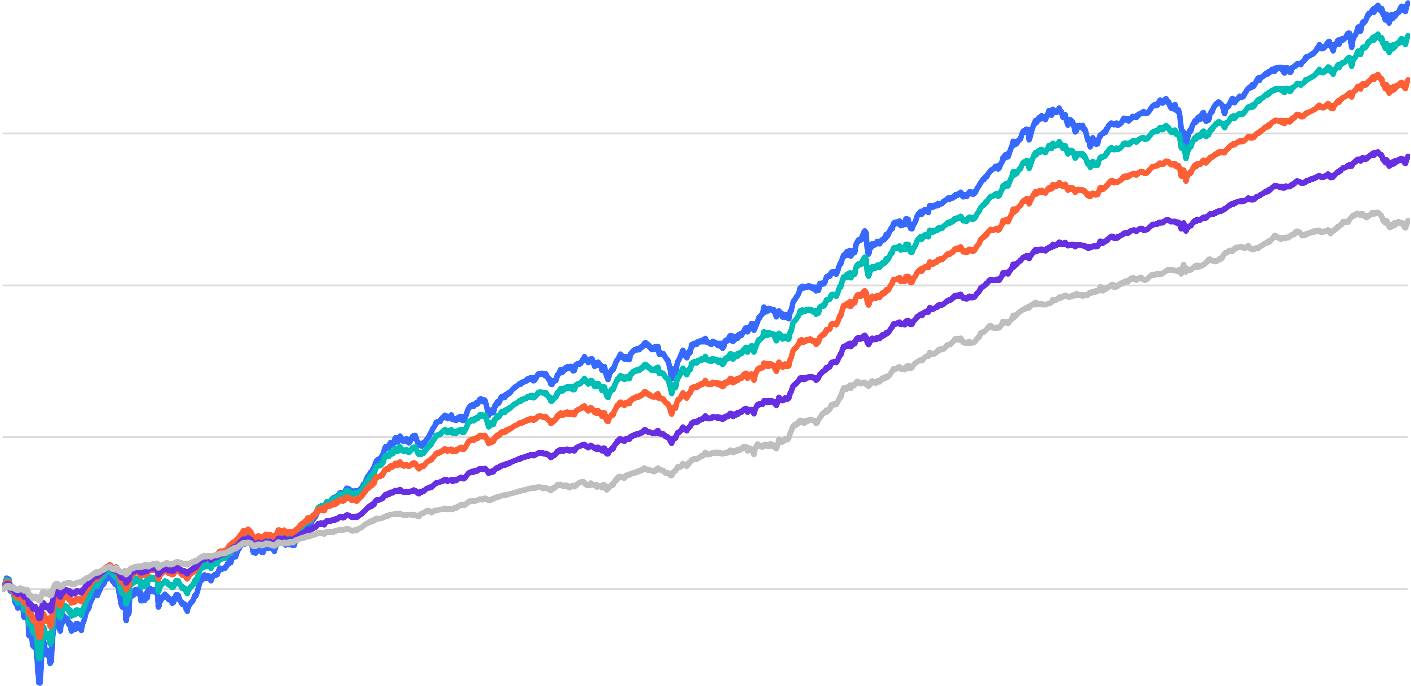 $1,000,000
$100,000


$10,000


$1,000


$100
1930	1940	1950	1960	1970	1980	1990	2000	2010	2023
This chart is for illustrative purposes only and does not reflect the performance of any Franklin Templeton fund.
Source: © 2024 Morningstar. Stocks represented by Standard & Poor’s 500 Index (S&P 500); bonds by long-term US government bonds and cash equivalents by US Treasury bills. Indexes are unmanaged and include reinvested dividends or interest. They do not include fees, expenses or sales charges. One cannot invest directly in an index. Indexes are unmanaged and include reinvested dividends or interest. They do not include fees, expenses or sales charges. One cannot invest directly in an index. Portfolios are rebalanced annually. See www.franklintempletondatasources.com for additional data provider information. Past performance does not guarantee future results.
2020
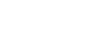 36
Investment tools
Talk to your financial professional to learn more about these tools
Ten Decades of Bulls and Bears
Why diversify? Because winners rotate.
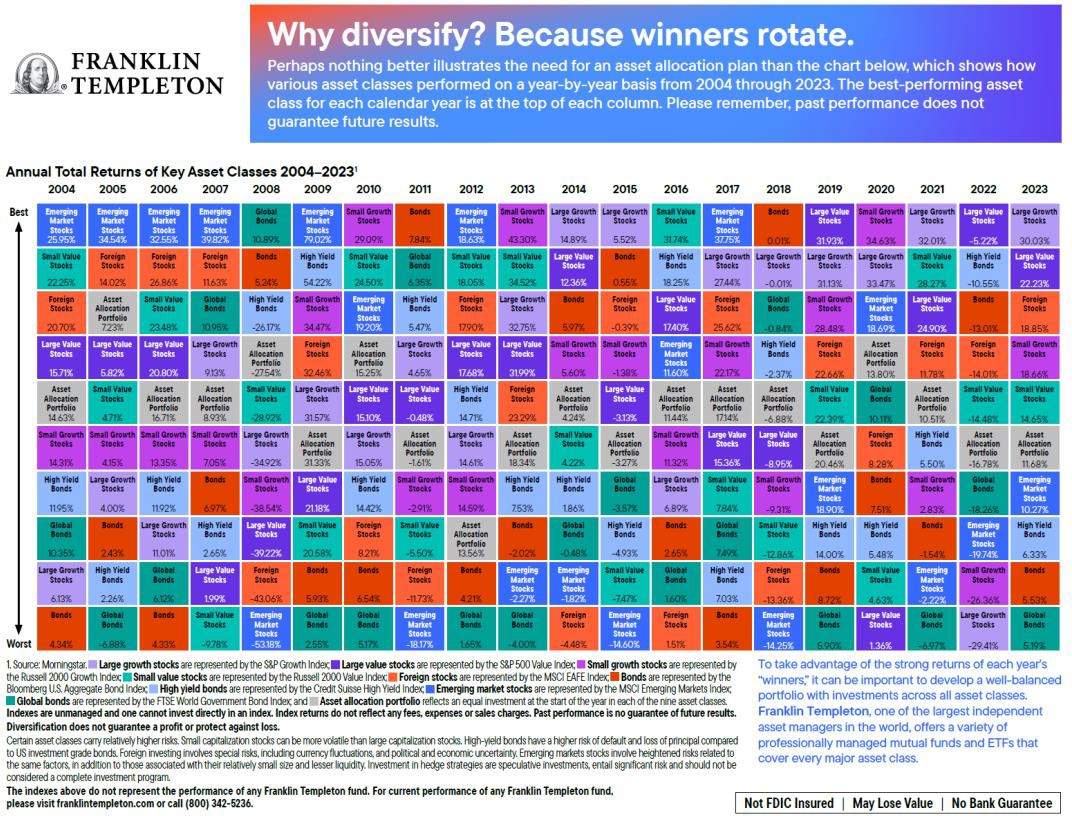 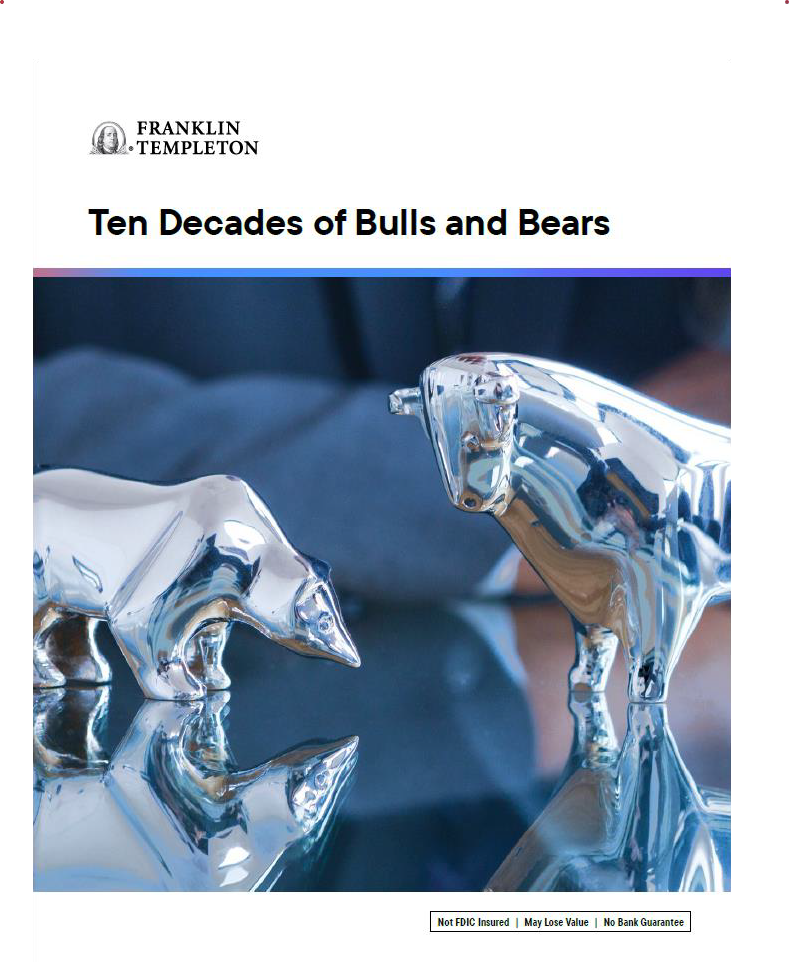 Brochure
Flyer
36
Review
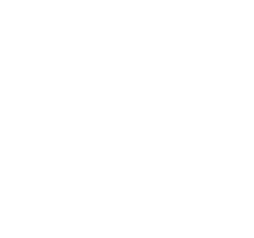 Expectations
Unrealistic expectations may lead to disappointment
Emotions
Impact investors’ decisions
Economics
Is it different this time?
36
5 steps you should take now
1
Make an appointment to see your financial professional.
Review your financial plan to determine if your portfolio matches your risk tolerance.
2
3
Understand the rationale for your investment strategy, plan and choices.
4
Set realistic performance expectations.
Discuss how to prepare yourself financially and mentally during
times of market decline.
5
36
Determining your financial goals—a comfortable retirement, a college education for the kids, a new home—may not be too complicated, but developing an appropriate asset allocation plan designed to help you meet those goals can be. Working with a financial professional can help. They offer market knowledge and planning expertise, and will take into account your individual investment needs to create a strategy tailored to your specific goals and risk tolerance.
The content in this presentation is general in nature and intended for educational purposes only; it should not be considered tax, legal or investment advice or an investment recommendation. Consult your financial professional for personalized advice that is tailored to your specific goals, individual situation, and risk tolerance.
Investors should carefully consider a fund’s investment goals, risks, charges and expenses before investing. To obtain a summary prospectus and/or prospectus, which contains this and other information, talk to your financial professional, call us at (800) 342-5236, or visit franklintempleton.com. Please read a prospectus carefully before you invest or send money.


(800) 342-5236
© 2024 Franklin Distributors, LLC. Member FINRA/SIPC. All rights reserved.
EEE-SEM-12-23